Поздравляем победителей всероссийской олимпиады Online Grammar Competition издательства «Macmillan» 5-9 классы!
Благодарим всех участников!
Результаты всероссийской олимпиады для 5 классов издательства «Macmillan».
Поздравляем победителей!
1. Шатунова Александра 5 «А»
2. Головщикову Екатерину 5 «А» 
3. Карского Григория 5 «Б»
Благодарим всех участников!
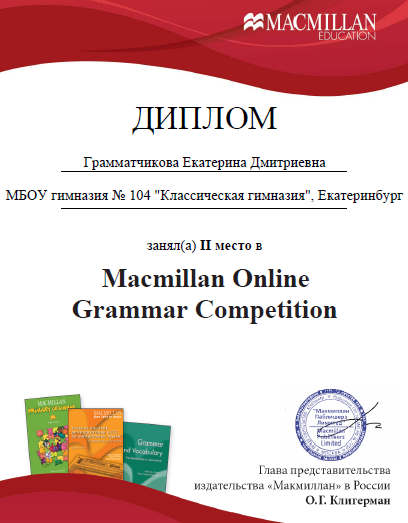 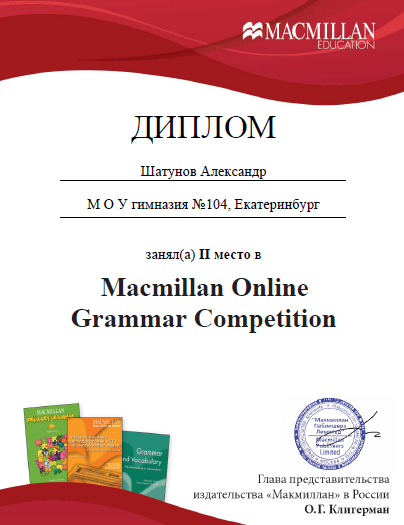 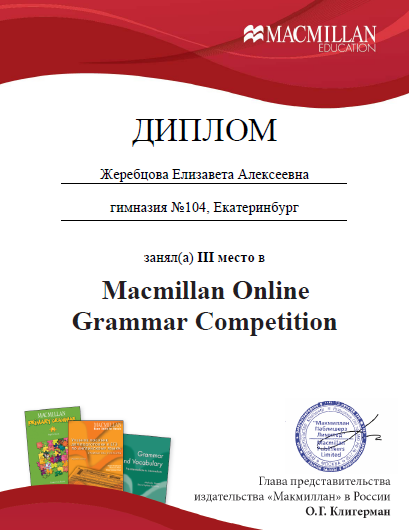 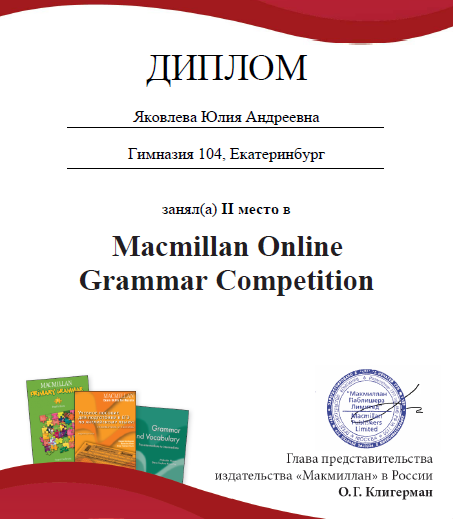 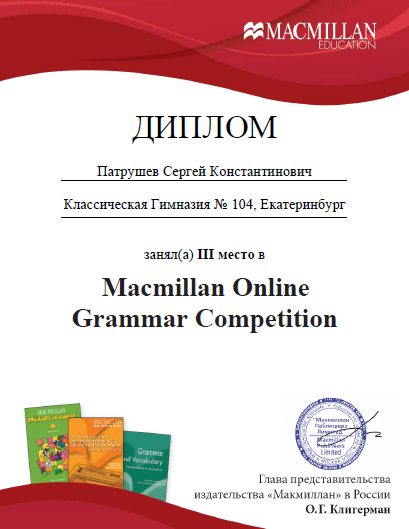